Velalar College of Engineering and Technology
(Autonomous)
Department of CSE 
(Accredited by NBA)
18ITT42 - DESIGN AND ANALYSIS OF ALGORITHMS (IV-Semester)
Handled By:
               Dr.V.Latha Jothi , Professor
UNIT – 1     ALGORITHM ANALYSIS  	
Introduction : Notion of Algorithm – Fundamentals of Algorithmic problem Solving – Important Problem types.

Fundamentals of the Analysis of Algorithm Efficiency : Analysis Framework – Asymptotic notations and Basic Efficiency Classes - Mathematical Analysis of Recursive and Non-recursive algorithms-Empirical analysis of Algorithms-Algorithm Visualization
Mathematical Analysis of Recursive Algorithms
General Plan
Decide on a parameter (or parameters) indicating an input’s size.
Identify the algorithm’s basic operation. 
Check whether the number of times the basic operation is executed.
Set up a recurrence relation, with an appropriate initial condition, for the number of times the basic operation is executed.
Solve the recurrence or, at least, ascertain the order of growth of its solution
Mathematical Analysis of Recursive Algorithms
Compute the factorial function F(n) = n! for an arbitrary non-negative integer n.
ALGORITHM F(n)
//Computes n! recursively
//Input: A nonnegative integer n
//Output: The value of n!
if n = 0 return 1
else return F(n − 1) ∗ n
Mathematical Analysis of Recursive Algorithms
The basic operation of the algorithm is multiplication,  M(n)
 

The initial condition is
if n=0 return 1
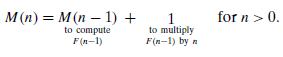 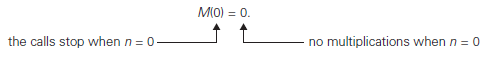 Mathematical Analysis of Recursive Algorithms
The Recurrence relation is
M(n) = M(n-1) + 1, for n>0 and M(0) = 0
M(n-1)=M(n-2)+1 
Sub. Above in initial equation
M(n)=M(n-2)+1+1=M(n-2)+2
…..
In general M(n)=M(n-i)+i= M(n-n)+n
	= M(0)+n=0+n=n
Mathematical Analysis of Recursive Algorithms
Compute the number of Binary digits of n.
ALGORITHM Binrec(A[0..n − 1])
//Computes the no. of binary digits of n recursively
//Input: A non-negative integer n
//Output: The number of binary digits
if n = 1 return 1
else return Binrec(floor(n/2)) +1
Mathematical Analysis of Recursive Algorithms
The number of additions A(n)
	A(floor(n/2))+1; initial condn., A(1) = 0
Let n=2k, then
A(2k) = A(2k-1) + 1;			---- 1
But A(2k-1) = A(2k-2) + 1			---- 2
Sub. 2 in 1
A(2k) = A(2k-2) + 2;
In general, A(2k) = A(2k-i) + i;	 	---- 3
Let i=k in 3
A(2k) = A(2k-k) + k
          = A(1)+k = k			---- 4
But n=2k , in 4
A(n) = log2n i.e. €(log2n)
THANK YOU